XX Congreso Argentino de Hematología
Può la malattia del sangue emergere da un conflitto emotivo?
Gustavo Chiozza
Può la malattia del sangue emergere da un conflitto emotivo?
…però come
?
No
Si
...però che?
Come può manifestarsi un conflitto emotivo come malattia del sangue?
Che conflitto emotivo può manifestarsi come malattia del sangue?
COME
CHE
Spiegazione
Testa
Emisfero sin.
Teoria
Emergente?
Comprendere
Cuore
Emisfero Des.
Esempio
Conflitto Emotivio?
Prima Parte
Seconda Parte
RELAZIONE MENTE-CORPO
INDAGINE SULL’ANEMIA
Prima Parte:
RELAZIONE PSICHE-SOMA
Filosofia
Scienza
Congetture
Fatti
Immaginazione
Realtà
Due forme distinte della Esistenza
Ciò che nella realtà esiste
Ciò che nella realtà non esiste…
…ma esiste nell’immaginario dei filosofi
Di questo tipo di ricerca si occupa la filosofia
Questa forma di dividere la realtà esistente in due tipi distinti si conosce come:
DUALISMO CARTESIANO
MATERIA
(res extensa)
IDEA
(res cogitans)
Corpo
Somatico
Nel mondo
Percezione
Anima
Psichico
Nella mente
Ricordo
DUALISMO CARTESIANO
PSICOGENESI
SOMATICO
PSICHICO
¿?
SOMATOGENESI
Un modello epistemologico che solo considera due uniche realtà esistenti (lo psichico e il somatico), non lascia posto ad una terza realtà esistente: quella che, non essendo né psichica né somatica, collega ambe due .
?
PSICHICO
SOMATICO
«Il misterioso salto dalla mente al corpo è la strada senza uscita del dualismo cartesiano»
MALATTIA EMATOLOGICA
CONFLITTO EMOTIVO
Emergente
Ricordo di percezioni
Mentale
2º
PSICHICO
Pensiero
Immaginazione
1º
Però che viene prima,
 il rene o l’IDEA del rene?
teleologia
Pensiero riguardo alla materia
Fine
Significato
Senso
Sensazione
Affetto
Lo Pschico è il Senso
[Speaker Notes: ----- Notas de la reunión (14/10/11 09:16) -----
El riñón no existiría si no existiera primero la idea de filtrar.
La finalidad, la intención, no es la causa.
La causa antecede al efecto, la finalidad lo sucede.
Por eso se llama a la teleología "la causa final".
Al pensamiento causal no se le aplica la idea de "origen".]
Somatico
Percezione
MATERIA
Ricordo
Abbiamo detto
IDEA
Psichico
Sensazione
SENSO
Ora diciamo
Ricordare Sensazioni
Come
Che
PERCEZIONE
SENSAZIONE
Ciò che si può vedere, sentire, toccare,odorare, gustare.
Ciò che si può pensare e misurare.
Caratterizza l’oggetto.
Le sensazioni, gli affetti e o desideri.
Lo sa solo chi lo prova.
Caratterizza il SOGGETTO.
Psichico
Fisico
SEGNI
SINTOMI
La doppia esistenza dell’uomo
L’ESSERE
 ONTICO
L’uomo è quello che è
Ma anche
L’uomo è quello che non è...
L’ESSERE
 PATICO
E vuole, può o deve essere
[Speaker Notes: ----- Notas de la reunión (14/10/11 09:33) -----
Ya exploramos la Sensación. Hablemos un poco más de la Percepción.]
Le api hanno uno spettro visivo ditinto dall’uomo. Allora…
Di che colore sono i fiori?
Le cose sono come le vedo io?
O sono come le vede lei?
La percezione che dovrebbe dar conto degli oggetti, in luogo di essere OGGETTIVA…
…è SOGGETTIVA!!
[Speaker Notes: ----- Notas de la reunión (14/10/11 09:51) -----
Cada especie tiene las capacidades perceptivas que necesita para sobrevivir. Las víboras tienen sensores de temperatura para saber, a la hora de morder, dónde están las arterias. Las abejas ven en las flores marcas que las ayudan en el aterrizaje.
ahora si ellas ven en las flores cosas que nosotros no vemos...
Madre hay una sola...]
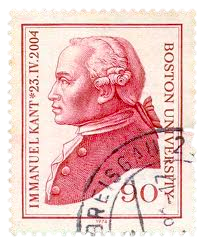 La realtà –la cosa– in sè stessa è inconoscibile.
Posso solo conoscere la cosa in me.
noumeno
osservatore
proprietà
categorie
«fenomeno»
OGGETTIVITA’
Percezione
SOMATICO
MALATTIA
OSSERVATORE
Coscienza
concetti
?
Noumeno
PSICHICO
Sensazione
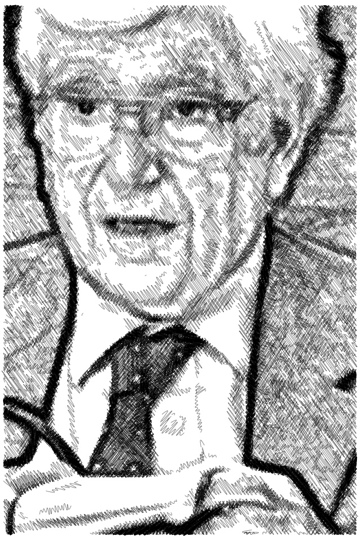 DOPPIA ORGANIZZAZIONE DELLA CONOSCENZA NELLA COSCIENZA
Psichico e somatico non sono due esistenti distinte ma due categorie che ha la coscienza.
Chiamamo somatico ciò che possiamo percepire; e chiamiamo psichico ciò che ha un senso.
La malattia in sè non è nè psichica nè somatica.
DA QUESTO APPROCCIO EPISTEMOLOGICO
Ogni Malattia
PUO’ ESSERE PERCEPITA COME UNA ALTERAZIONE MATERIALE
PUO’ ESSERE COMPRESA NEL SUO SIGNIFICATO INCONSCIO
La malattia
COME SIGNIFICATO INCONSCIO
Sempre ci appare collegata con la vita del malato; non c’è nulla di esterno o casuale
E’ la maniera che il malato ha trovatto per affrontare un Dramma Vitale
Si tratta di una Storia, centrata su un Affetto che il malato ha Rimosso
Queste storie hanno elementi tipici che si ripetono in diversi malati di una stessa malattia
Ogni malattia ha un “copione” biografico tipico.
Evidenze Cliniche
«Una malattia è tanto tipica dal punto di vista psichico quanto lo è dal punto di vista fisico»
SPECIFICITA’
«Ad ogni malattia corrisponde un Affetto Rimosso»
«Scoprire questo affetto in ogni malattia è l’obiettivo della nostra ricerca»
L’Affetto
E’ un processo di scarica Corporea
La coscienza registra la carica come una serie di Sensazioni Somatiche che per la sua configurazione specifica, riconosce come un particolare affetto  
La scarica viene effettuata secondo un modello ereditato, specifico per ogni affetto, che denominiamo Chiave di Innervazione
Scarica dell’Affetto
Chiave di Innarvazione
PAURA
scarica
Affetto Tipico
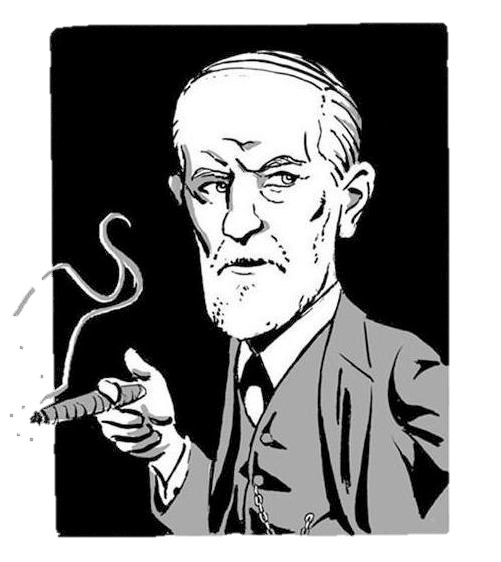 Il genuino motivo della RIMOZIONE è impedire lo sviluppo di un AFFETTO PENOSO
L’affetto può essere spiachevole in quanto unito ad una determinata rappresentazione.
La rimozione può sostituire la rappresentazione originaria con un’altra.
L’affetto si registra, allora, come tale, però non è più spiachevole.
Nevrosi
Malattia Somatica
UNA delle innervazioni corporee riceve tutto l’investimento della chiave.
La coscienza non riconosce più la scarica come affetto, dato che non è la scarica tipica.
La coscienza registra una sensazione somatica esagerata come SINTOMA CORPOREO
L’affetto risulta intollerabile indipendentemente dalla rappresentazione a cui è unito.
La rimozione per evitare l’affetto DESTRUTTURA la sua chiave di innervazione.
Scarica Normale dell’Affetto
Chiave d’innervazione
PAURA
scarica
Affetto Tipico
Rimozione dell’Affetto Paura
La chiave di innervazione
si destruttura
DIARREA
scarica
Sintoma Comporeo
Rimozione dell’Affetto Pianto
La chiave di innervazione
si destruttura
EPIFORA
scarica
Sintoma Corporeo
PIANTO?
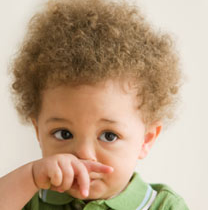 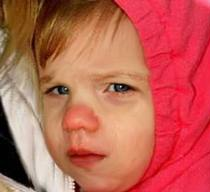 In Sintesi
raffreddore
influenza
Compreso nel suo significato inconscio, il sintoma costituisce un atto pieno di senso; un «gesto» corporeo che esprime una fantasia inconscia.
AFFETTO
RIMOSSO
SINTOMA
CORPOREO
SIMBOLO
Emergente
Seconda Parte:
IL SIGNIFICATO INCONSCIO SPECIFICO DELL’ ANEMIA
«UNO STUDIO PSICOANALITICO DELL’ANEMIA»
Luis Chiozza – Gustavo Chiozza
M. Estela Bruzzon – Mirta F. de Dayen – Gloria I. de Schejtman
SANGUE
Tessuto liquido
Coagulación
Secrezione
Trasporto di nutrienti
Immunità
Trasporto di O2
EMOGLOBINA
CO2
ANEMIA
↓O2
↓Emoglobina
Segno
Sintoma
Astenia
Pallore
2º
Dispnea 
Tachicardia
Ogni funzione del corpo persegue una finalità.
Questa finalità è anche il senso di questa funzione; il suo significato.
Noi cerchiamo di collegare, specificatamente, ogni funzione del corpo con un significato nell’anima.
Molti organi esercitano più di una funzione. Però in generale, una di queste -per essere la più rappresentativa- rappresenta l’intero insieme dell’organo e le sue funzioni.
«Siamo dello stesso sangue»
Globuli Bianchi
Identità
Globuli Rossi
«Mi ritornó il sangue al corpo»
Vita
Pensiamo che la funzione di trasportare ossigeno è la più rappresentativa di tutte le funzioni del sangue.
E’ la funzione piú perentoria
La HB è il 95% del contenuto proteico dei GR.
I GR sono +90% della popolazione «cellulare» del sangue
E’ una funzione tanto inerente al sangue come la sua qualità di essere rosso; che entrambe le cose dipendono dall’emoglobina.
Trasporto di ossigeno
Combustione
energia
Fuoco
vita
O2
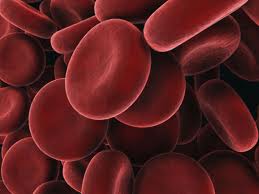 SANGUE
«Il sangue è la vita»
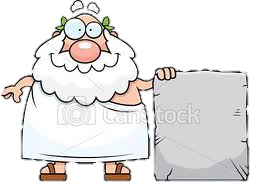 Anemia
AN
anima
SENZA SANGUE
Eritrociti
Emoglobina
SENZA VITA
VITA
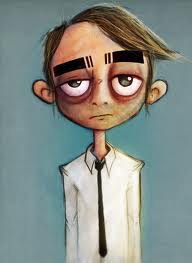 ASTENIA
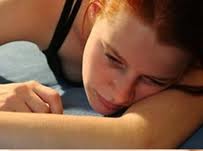 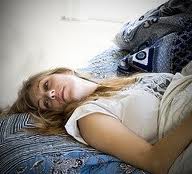 Senza Vitalità
Senza Sangue
Senza Energia
Senza Combustione
Senza “Fuoco”
Senza ossigeno
Disanimo
Respirazione polmonare
dispnea
«Desaliento»
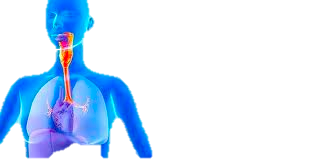 Anemia
Respirazione metabolica
Disanimo
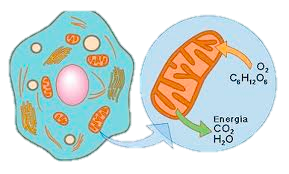 [Speaker Notes: ----- Notas de la reunión (14/10/11 10:53) -----
Espirometrías: el aliento ayuda a animarse.]
VITA
DA VIVERE
RIPOSATA
PACIFICA
ECOLOGICA
VEGETALE
VITA
SANGUE
SESSO
VITA
ROSSO
PASSIONE
FUOCO
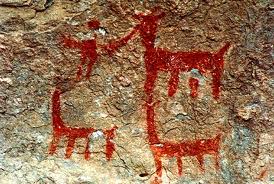 Per i primitivi il ROSSO era il colore primario.
«Colorado» in spagnolo significa colorato, che ha colore; ma anche significa rosso.
Forse, per il suo collegamento con il sangue, dare colore significa anche dare vita.
Ciò che dà colore alla Vita sono gli Affetti
invidia
vendetta
gelosia
offesa
Ogni affetto ha un suo proprio colore…
noia
rabbia
Il colore rosso rappresenta l’insieme degli affetti; delle emozioni in generale... della Passione.
SANGUINEO
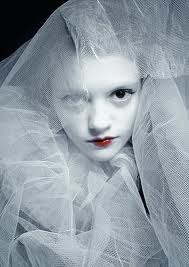 PALLORE
poco espressivo
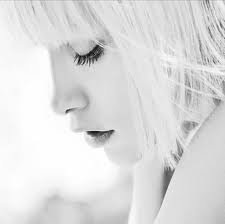 senza vita
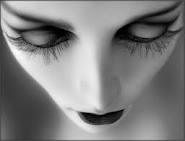 Manca Colore…
Manca Vita…
Manca «Sangue»…
disanimato
PALLORE
ISCHEMIA
E’ un intento di evitare che un affetto penoso arrivi al cuore
Evitare che il «sangue» arrivi.
E’ come un’ischemia generalizzata.
E’ il tentativo di inibire la vita affettiva.
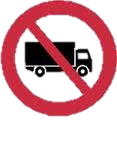 coronarie
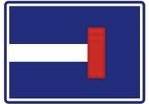 emoglobina
Quando la vita ci nega la soddisfazione delle pulsioni, un’alternativa estrema per evitare l’infelicità, è il tentativo di uccidere le pulsioni, spegnere i desideri, inibire gli affetti... devitalizzare la vita…
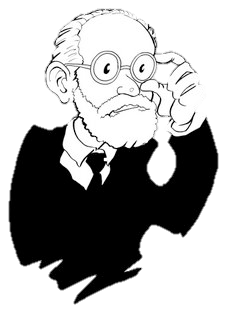 «Se si riesce, allora si è rassegnata ogni altra attività (si è sacrificata la vita), per recuperare, per altre strade, solo la felicità della quiete.»
FREUD, 1929.
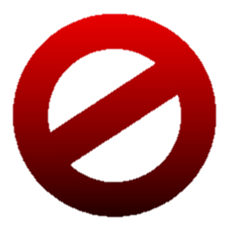 NON SENTIRE
AFFETTI
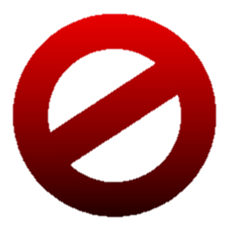 NON SENTIRE
DOLORE
FRUSTRAZIONE
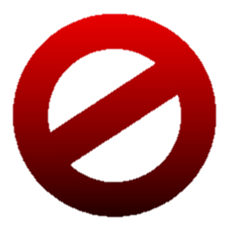 INDOLENZA
NON SENTIRE
DESIDERI
IN-DOLENTE
Insensibile
Impassibile, Apatico
Indifferente
Svogliato
Che non si commuove
Fiacco
Pigro
Abbandonato
Ciò che scorre attraverso le vene
ANEMIA
SENZA SANGUE
SANGUE
Senza Passione
Passione
APATIA
INDOLENZA
Congestione Mucosa Genitale
ECCITAZIONE
ROSSORE
Conflitto 
Con l’eccitazione
Inibizione dell’eccitazione
INDOLENZA
Perché la immagina smisuratamente rossa, carnale, focosa.
Affetto
vergoGnia
Alla sua vita li manca passione
E’ il palido reflesso de la vita che vorrebbe vivere
Diventare rosso
Più sangue
Più Vita
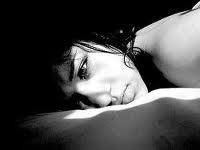 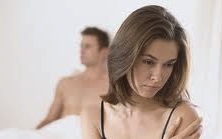 INDOLENZA
Pallida
Senza colore
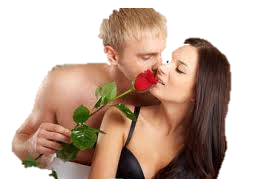 Il soggetto sogna ciò che gli manca.
Ma la passione è inibita
Sogna un amore “non carnale”.
Un amore, platonico, romantico, impossibile.
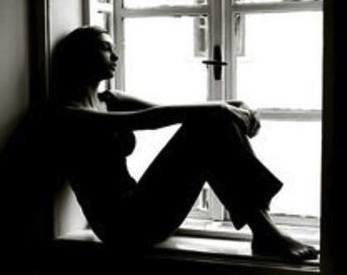 Ritorno del rimosso
PASSIONE
Il desiderio idealizzato non è  carnale ma spirituale
Non cerca la soddisfazione ma si alimenta della rinuncia “abnegata”
VITA
IDEALE ROMANTICO
Il romantico scrive e descrive la vita passionale che sogna ma che non vive.
Esalta la bellezza bucolica della vita campestre… ma vive in città.
Si innamora di una donna pudica, bianca come la porcellana.
Anche la giovane vergine che sogna con il Principe Azzurro
IDEALE ROMANTICO
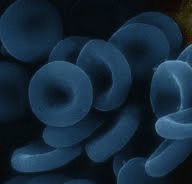 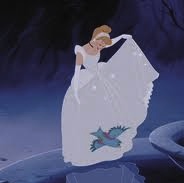 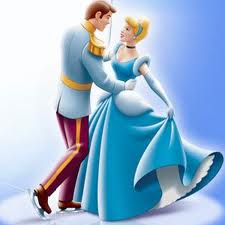 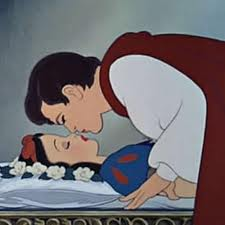 nobiltà
Sangue blu
(BREVE PARENTESI PSICOLOGICA
CI TOGLIE
OGGETTO CATTIVO
CARENZA
FRUSTRAZIONE
TOGLIERGLI
Fine della parentesi.)
[Speaker Notes: ----- Notas de la reunión (19/10/11 18:11) -----
Me pica el bagre.
La culpa la tiene el gobierno; la gente rica.]
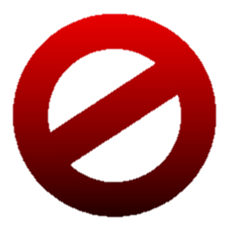 Passione
NON SENTIRE
INDOLENZA
DESIDERIO
DESIDERIO
Rosso
Fuoco
Carnale
Evitare
Dolore
PAURA
IDEALE ROMANTICO
Ideal romAntico
VITA
VITA
PRINCIPE AZZURRO
PrIncipe azZuRRO
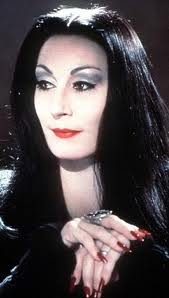 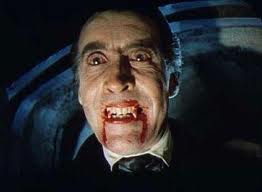 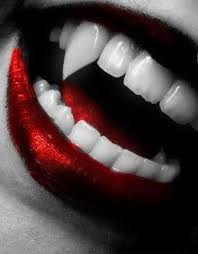 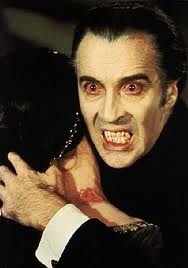 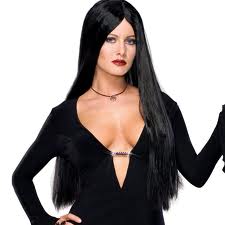 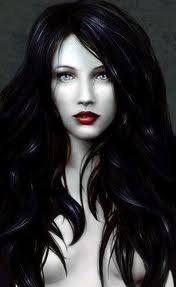 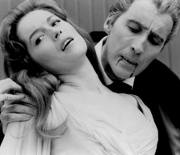 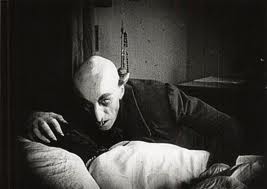 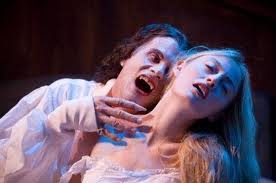 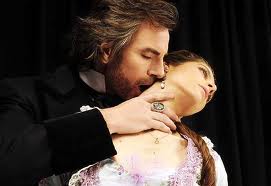 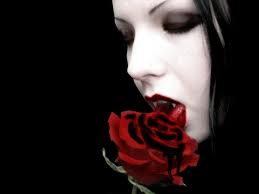 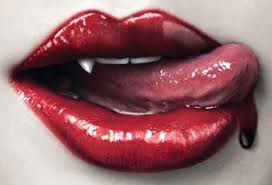 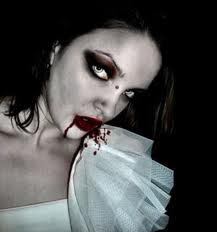 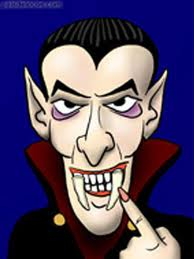 ANEMICO
rappresenta
Morto in vita
Pallido
Bisogna di Sangue
rappresenta
ANEMICO
rapp.
rappresenta
OGGETTO IDEALE DESIDERATO
Passionale
Erotico
Carnale
Succhia Sangue
Forte
Inmortale
OGGETTO TEMUTO
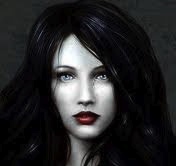 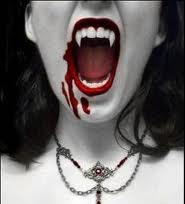 VAMPIRO
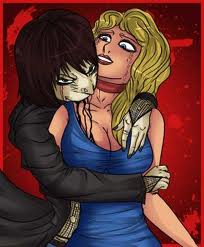 Mito o Realtà?
Parassita succhiasangue
Pipistrello
PORFIRIA
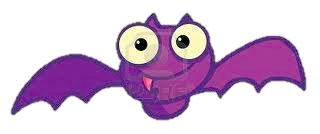 Patologia dell’ EMO
Anemia Emolitica
Fotosensibilità
Bocca aperta
Gengive ritratte
Tto. Globuli rossi
In Sintesi
Per timore della frustrazione e del dolore
Per timore dell’intensità delle passioni
Per paura dell’eccitazione immaginandola troppo rossa, carnale e focosa.
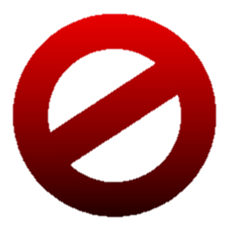 Vita Affettiva
NON SENTIRE
INDOLENZA
INDOLENZA
Indifferenza
Apatia
VITA
Diventa aneptetizzata, indolore, incolore...
Ha perso ogni motivazone; ogni interesse
Le manca passione
IDEALE ROMANTICO
I desideri rimossi ritornano, ma privati della loro intensità, rossa e carnale.
Le sembra un pallido riflesso di ciò che vorrebbe vivere
Rimozione dell’ Affetto INDOLENZA
La chiave di innervazione
si destruttura
↓O2
Astenia
Pallore
Dispnea
Tachicardia
scarica
Anemia
Astenia
Disanimo
Mancanza di vitalità
Pallore
Desaliento
Dispnea
Eccitazione
Tachicardia
INDOLENZA
ANEMIA
Conflitto emotivo
Malattia ematologica
Emerge come
Trastornos hepáticos
Trastornos renales y urinarios
Litiasis Renal
hiperplasia de próstata
Diabetes
Cardiopatías Isquémicas 
Hipertensión Arterial Esencial
Trastornos Respiratorios
 Asma Bronquial
Psoriasis
Enfermedades Autoinmunitarias
Lupus Eritematoso Sistémico
Micosis
Gripe
Várices de miembros inferiores
Hemorroides
Trastornos Óseos
Cáncer
Melanoma
Leucemia Linfoblástica Aguda
Esclerosis en Placas
Parkinson
Obesidad
SIDA
Enfermedades Tiroideas
Herpes Ocular
Ampollas, vesículas y quistes
Cefaleas y Accidentes cerebrovasculares
Esclerosis
Enfermedades Dentarias
La Tristeza y el llanto 
anemia
Altre Informazioni
www.funchiozza.com
Tante grazie.